Assessment Supports for 2020-2021
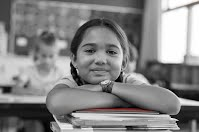 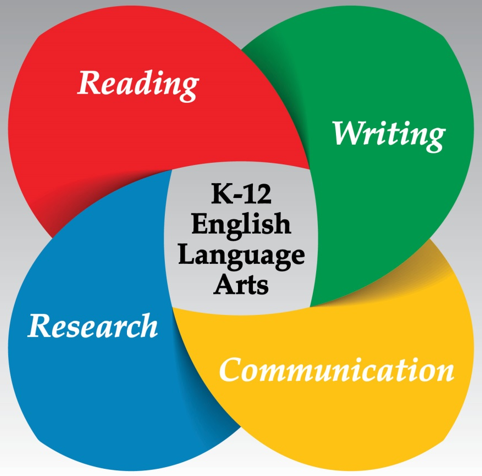 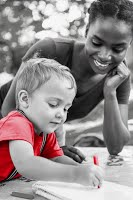 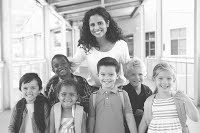 Questions During the Webinar
Use the chat feature to pose any questions to the group that arise during the webinar.
Please send your questions to “All Attendees.”
Recover. Redesign. Restart. 2020  (1 of 2)
On June 9, 2020, Governor Northam announced a phased reopening plan for Virginia schools. During this press conference, Dr. Lane, Superintendent of Schools, shared the guidance document Recover, Redesign, Restart 2020.
Recover. Redesign. Restart. 2020  (2 of 2)
Teachers should seek to design and implement authentic learning experiences. Authentic learning is a term used to describe instructional strategies that are designed to connect the subjects students are taught in school to the real world. Authentic learning can: prepare students for the real world; help students make informed career choices; bridge skill gaps; enhance critical thinking; improve creativity; increase engagement; motivate students; boost retention of information; provide multiple perspectives on issues; and help build 21st Century skills.
Background (1 of 3)
In order to support instruction of the 2017 English Standards of Learning (SOL), this PowerPoint presentation has been developed to provide specific examples of SOL content and the progression of reading skills. 
Some of the information in this PowerPoint originated from interviews with schools that maintained or went up in their 2018-2019 Standards of Learning (SOL) Reading data. Please refer to these webinar materials: Sharing With School Divisions Lessons Learned from Divisions on Best Instructional Practices.
Background (2 of 3)
It should be noted that the assessment questions in this presentation are not meant to mimic SOL test questions. Instead, they are intended to provide reading educators with further insight into the 2017 English Standards of Learning.
Background (3 of 3)
It is important to keep the content of this presentation in perspective. The information provided here should be used as supplemental information to support the implementation of the 2017 English Standards of Learning.  
Instructional focus should remain on the standards as a whole, and the selection of authentic text should be used to support the introduction and review of skills.
Reading Instruction (1 of 3)
As noted in the 2017 English Standards of Learning Curriculum Framework, “The concepts, skills, and content in English Language Arts spiral. Teachers should note each grade level builds skills that carry to the following grades.” This presentation will support the spiraling, scaffolding, and progression of skills embedded in authentic text.
Reading Instruction (2 of 3)
Step One: Select Authentic Text
Ensure the passage(s) are grade-level appropriate, provide instructional scaffolding to introduce and review skills, and provide opportunities for formative and summative review.  
Step Two: Examine the Content and Progression of Standards 
Review the SOL in the grades before and after to ensure scaffolding of the targeted skills.
Reading Instruction (3 of 3)
Step Three: Sample Question Starters
Questions asked before, during, and after instruction should bring students back to the text and align with the progression of the skill, therefore supporting student mastery. These questions could be exemplified by having students write about what was read, answering questions, etc.
Step Four: Exploring Instructional Resources 
Select additional grade-level text that is engaging and varying in genre. Introduce new skills and spiral previously taught skills.
Step 1: Select Authentic Text (1 of 5)
When selecting a text, it is important to: 
Review to ensure it supports the identified purpose for reading the passage. 
Setting the purpose will focus on either:
Identifying the skills that will be introduced or reviewed for reading comprehension and then ensuring the passage supports the identified skills.
Selecting a passage and then determining the skills that could be introduced or reviewed throughout the reading. 
Read to locate examples of the skills that support the purpose identified.
Step 1: Select Authentic Text (2 of 5)
If the passage supports the identified purpose and includes examples that focus on the desired skills, the passage should be used for instruction.
If other reading comprehension skills are found within the passage, apart from the determined purpose, teachers should use these skills to support instruction and reading comprehension. 
It is important to ensure the passage supports the use of guiding questions to provide the necessary background information to support student comprehension, engagement, and application of skills.
Step 1: Select Authentic Text (3 of 5)
If examples of the introduction or review of skills are not found:
A new passage should be selected to support the determined purpose, or
New skills should be identified to support a new purpose.
Step 1: Select Authentic Text (4 of 5)
Throughout the provided grade-level authentic passages, annotations (a note of commentary or explanation) that include discussion points and guiding questions have been provided to support the introduction and review of skills.
Step 1: Select Authentic Text (5 of 5)
Step 2: Examine the Content and Progression of Standards (1 of 2)
Once the targeted skills have been identified, examine the 2017 Curriculum Framework and Progression Charts to:
Review the previous grade level expectations
What the student has learned 
Identify the grade level expectations
What the student will learn   
Examine the next grade level expectations
Preparation for what students will learn next
Step 2: Examine the Content and Progression of Standards (2 of 2)
If the expectations between grades are similar, the Essential Knowledge, Skills, and Processes, within the 2017 Curriculum Framework, will support the differentiation and outcomes of skills between grade levels.
6.6B, 7.6G, 8.6H- Identify main idea
Understanding these expectations will help to ensure instruction is fully aligned to the standards.
Grade-Level Skill Support
While this webinar provides an overview of suggested assessment supports for the 2020-2021 academic year, the specific grade-level webinars will address support for the skills listed on the following slides.
Please refer to the available support materials and question stems provided in the different grade-level presentations for specific information.
SOL in Grade-Level Presentations (1 of 4)
Grade 3
Fiction: Making, confirming, and revising predictions (3.5C), identifying the narrator (3.5F), and asking and answering questions (3.5G)
Nonfiction: Text features (3.6C), inference (3.6E), main idea (3.6G)
Grade 4
Fiction: Conflict and resolution (4.5F), sensory words (4.5G), and comparing and contrasting details (4.5I)
Nonfiction: Author’s purpose (4.6B), summarize supporting details (4.6D), and fact and opinion (4.6G)
SOL in Grade-Level Presentations (2 of 4)
Grade 5
Fiction: Vocabulary in context (5.4A) and compare and contrast details (5.5L)
Nonfiction: Vocabulary in context (5.4A), text features (5.6A), and cause and effect (5.6H)
Grade 6
Fiction: Plot elements (6.5A), theme (6.5A), and character development (6.5C)
Nonfiction: Main idea (6.6B), summary/details (6.6C), and inference (6.6E)
SOL in Grade-Level Presentations (3 of 4)
Grade 7
Fiction: Point of view (7.5D), genre characteristics (7.5E), and tone (7.5G)
Nonfiction: Fact and opinion (7.6D), viewpoint (7.6D), and main idea (7.6G)
Grade 8
Fiction: Symbols and figurative language (8.5D) and inference (8.5E)
Nonfiction: Summary (8.6I), application of information in written and other formats (8.6K), and comparing and contrasting ideas within and between texts (8.6L)
SOL in Grade-Level Presentations (4 of 4)
End of Course
Nonfiction: Vocabulary in context (11.3B), purpose (11.5A), characteristics of technical text (11.5C), skimming information (11.5D), author’s claims (11.5G), and synthesizing information (11.5I)
End of Course
Based on the 2017 End-of-Course Blueprints, “All SOL listed in the blueprint are eligible for inclusion on each version of an SOL test. Some reading skills are repeated across grades 9, 10, and 11. Those SOL should be taught across all grades and will be assessed at the highest appropriate standard.”
Step 3: Sample Question Starters (1 of 4)
Sample question starters are a tool to provide support for: 
Reinforcing skill(s) by having students write about what was read
Evaluating skill(s) on formative and/or summative assessments 
Implementing grade-level and skill-aligned vocabulary
Replace, where does the story take place? with what is the setting of the story?; replace what could be added to the story? with what details should be added to support the purpose of the story?; or replace what does the author think about the selection? with what does the author claim about the selection?
Sample question starters, if grade-level appropriate, can be    applied across grade levels.
Step 3: Sample Question Starters (2 of 4)
Identify and explain the conflict and resolution from [insert title of text]. Include specific details from the text to support your answer.
Explain why this story can best be described as [insert genre]. Use specific details from the text to support your answer.
Identify [insert number] facts and [insert number] of opinions from [insert title of text] and explain why the statements are a fact or an opinion. Use specific details from the text to support your answer.
What does this selection suggest about [insert detail]? Include specific details from the selection to support your answer.
Step 3: Sample Question Starters (3 of 4)
The reader can best describe this selection as technical text because-
Based on the passage, which statement about [insert idea from text] is true?
Which sentence expresses an idea shared by the author(s)? [inserts sentences about texts]
In the future, [insert character(s) name] will most likely-
Step 3: Sample Question Starters (4 of 4)
Which question is answered in the story? [insert questions]
Identify the conflict from [insert title of text].
The author’s use of [insert word or phrase] suggests that- [insert statements]
Which paragraph introduces the [insert plot element]?
Step 4: Exploring Instructional Resources (1 of 4)
Comprehensive Literacy: English Instructional Plans
The English instructional plans were created by VA teachers to support the 2017 Standards of Learning.
Information within the plans, such as the materials used, can be modified based on grade level and targeted skill(s).
The spiraling of additional skills to support comprehension and skill application is supported through the use of the English instructional plans.
Step 4: Exploring Instructional Resources (2 of 4)
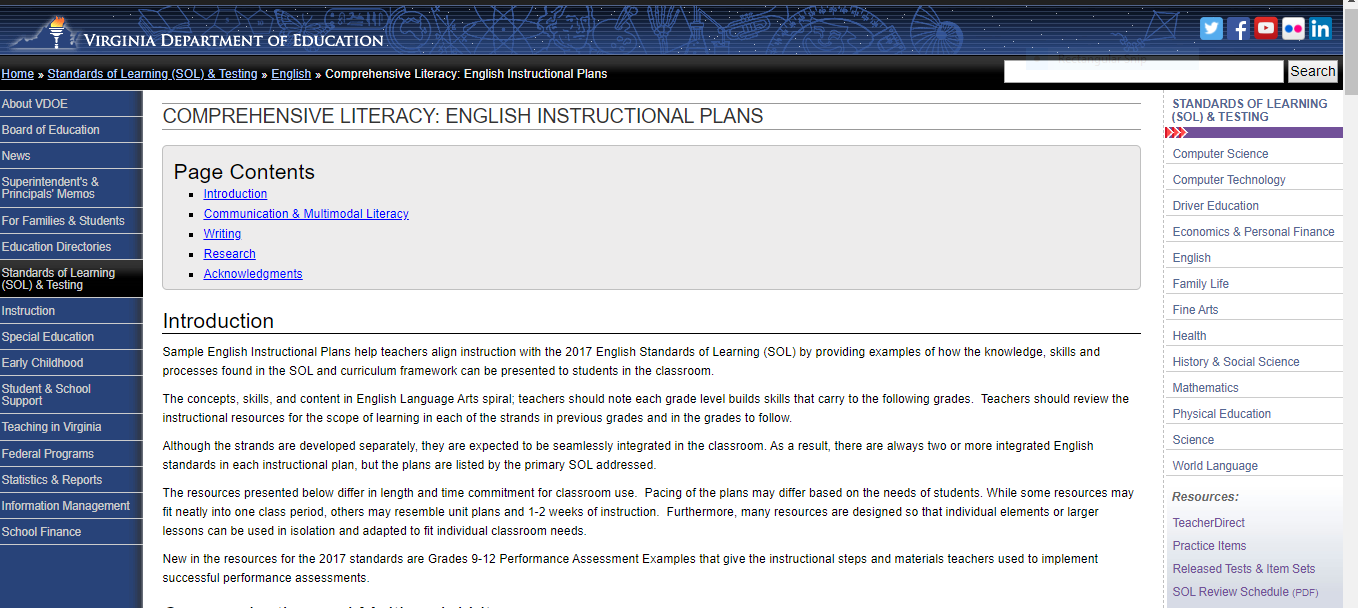 Step 4: Exploring Instructional Resources (3 of 4)
Step 4: Exploring Instructional Resources (4 of 4)
Final Thoughts
Curriculum, instruction, and assessment need to be aligned to yield desired outcomes.
All grade-level presentations provide resources aligned to the 2017 Standards of Learning that can be implemented within and across grade levels.
The 2017 Curriculum Framework, Progression Charts, English Instructional Plans, etc. provide support for the introduction and review of skills.
Resources (1 of 3)
Virginia Department of Education: English
Grade 3 Reading Blueprint
Grade 4 Reading Blueprint
Grade 5 Reading Blueprint
Grade 6 Reading Blueprint
Grade 7 Reading Blueprint
Grade 8 Reading Blueprint
End-of-Course Reading Blueprint
Resources (2 of 3)
Reading Progression Charts
2017 Curriculum Framework
2017 Standards of Learning
Computer Adaptive Testing
Comparison of a Passage-Based CAT and a Traditional Test
Assessment Supports for 2020-2021 Literacy Webinar Series
Recover, Redesign, Restart 2020
Resources (3 of 3)
Frequently Asked Questions about Passage-Based CAT Testing
SOL Practice Items in TestNav 8 
2019 English Deeper Learning Conferences
2018 English Standards of Learning (SOL) Institutes
Comprehensive Literary: English Instructional Plans
Superintendent’s Memo 249-20: Update on New Standards of Learning Tests in Reading and History and Social Science
Upcoming Grade Level Assessment Support Webinars
October 13- Grade 3 Assessment Supports for 2020-2021 at 3:00
October 15- Grade 4 Assessment Supports for 2020-2021 at 3:00
October 16- Grade 5 Assessment Supports for 2020-2021 at 1:00
October 19- Grade 6 Assessment Supports for 2020-2021 at 3:00
October 20- Grade 7 Assessment Supports for 2020-2021 at 3:00
October 21- Grade 8 Assessment Supports for 2020-2021 at 3:00
October 22- End-of-Course Assessment Supports for 2020-2021 at 3:00
Stay Connected
Office of Student Assessment
student_assessment@doe.virginia.gov
(804) 225-2102
Department of Learning and Innovation
Jill Nogueras, K-12 English Coordinator, 
jill.nogueras@doe.virginia.gov
Carmen Kurek, Elementary English Specialist, 
carmen.kurek@doe.virginia.gov
Colleen Cassada, Middle School English Specialist, 
colleen.cassada@doe.virginia.gov
Disclaimer
Reference within this presentation to any specific commercial or non-commercial product, process, or service by trade name, trademark, manufacturer or otherwise does not constitute or imply an endorsement, recommendation, or favoring by the Virginia Department of Education.
Copyright ©2020 by the Commonwealth of Virginia, Department of Education, P.O. Box 2120, Richmond, Virginia 23218-2120. All rights reserved. Except as permitted by law, this material may not be reproduced or used in any form or by any means, electronic or mechanical, including photocopying or recording, or by any information storage or retrieval system, without written permission from the copyright owner. Commonwealth of Virginia public school educators may reproduce any portion of these items for non-commercial educational purposes without requesting permission. All others should direct their written requests to the Virginia Department of Education at the above address or by e-mail to Student_Assessment@doe.virginia.gov.